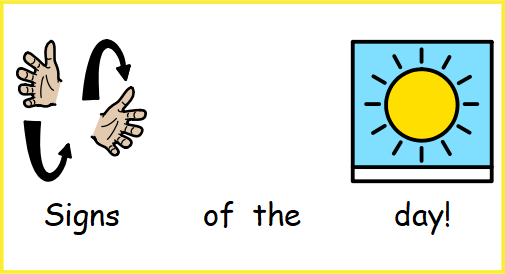 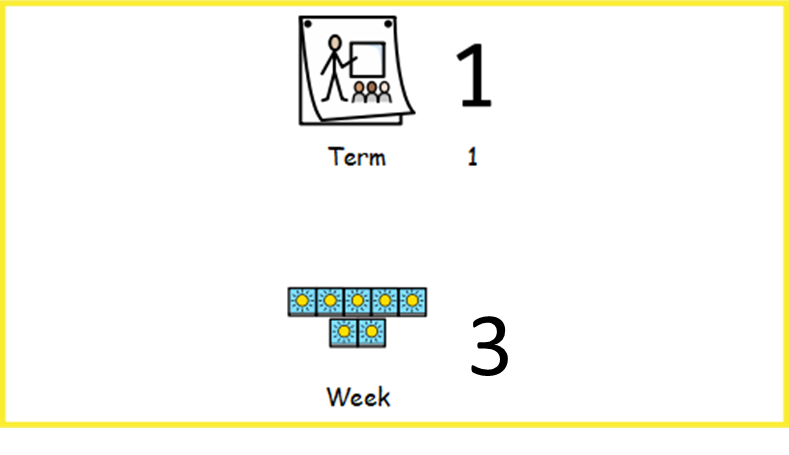 5
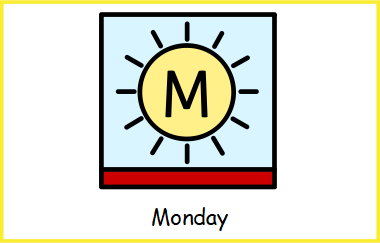 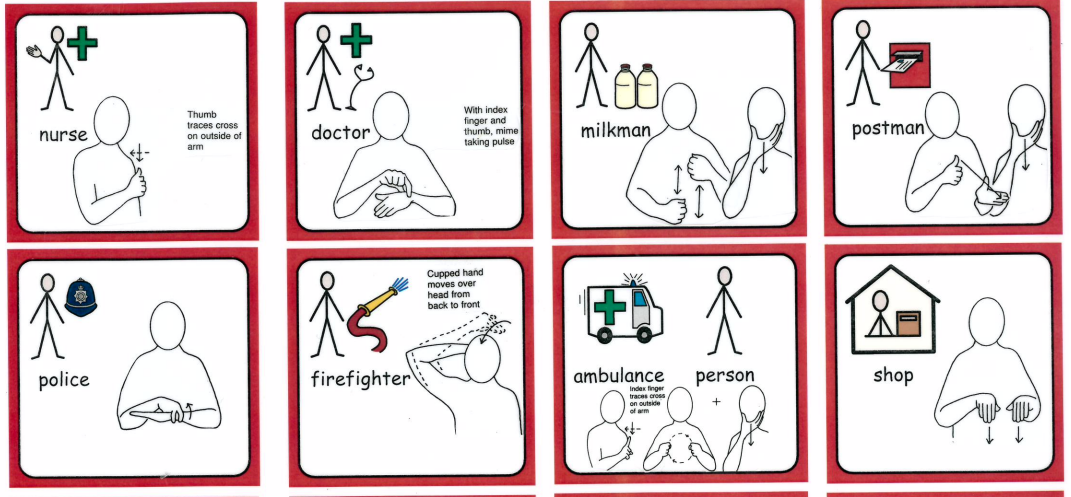 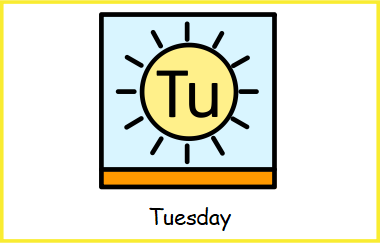 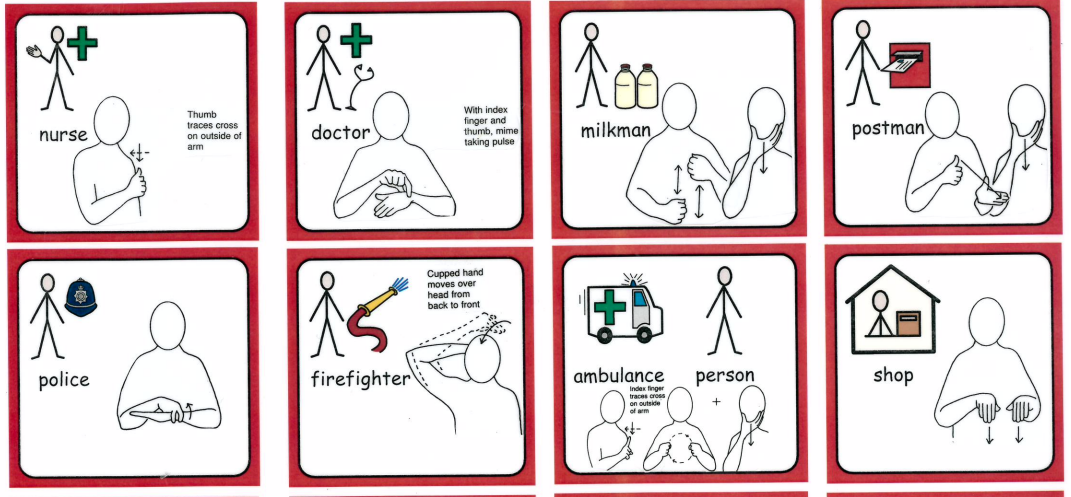 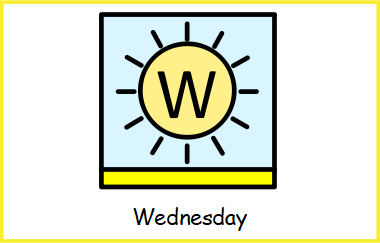 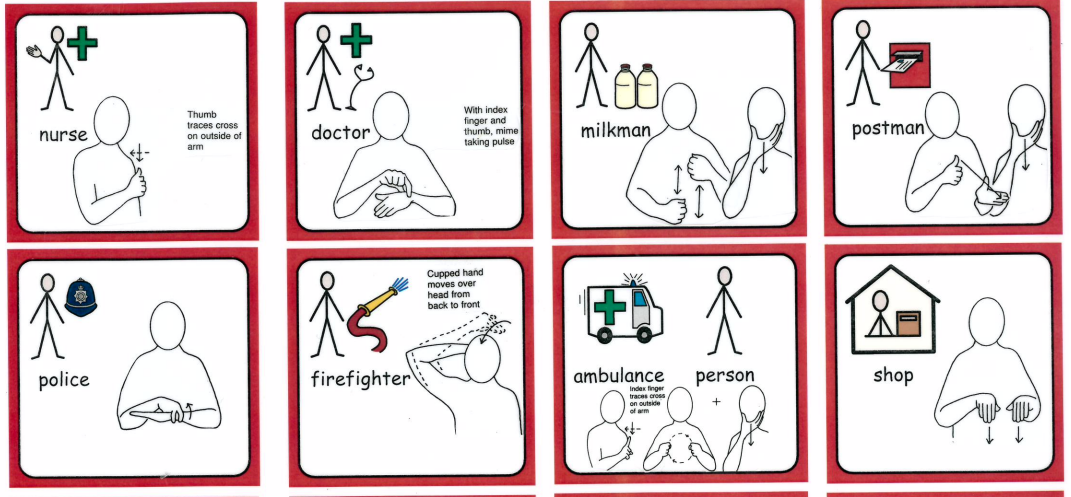 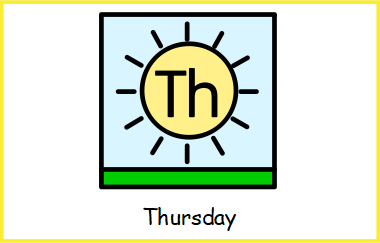 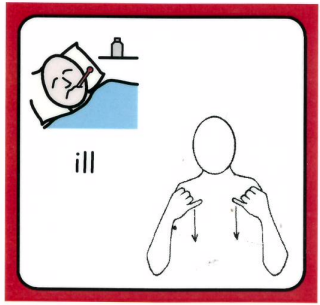 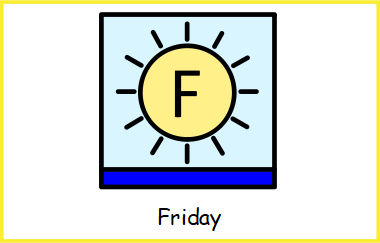 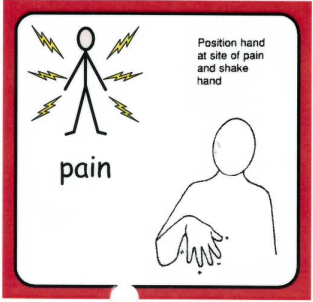 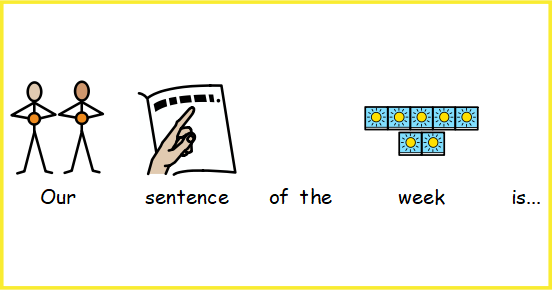 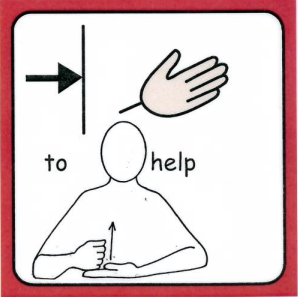 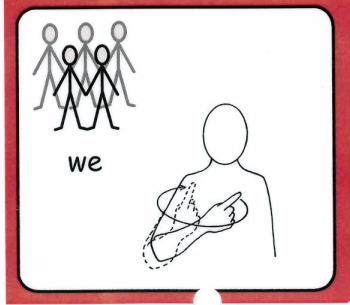 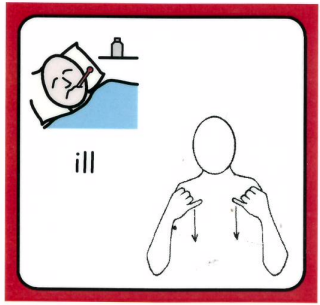 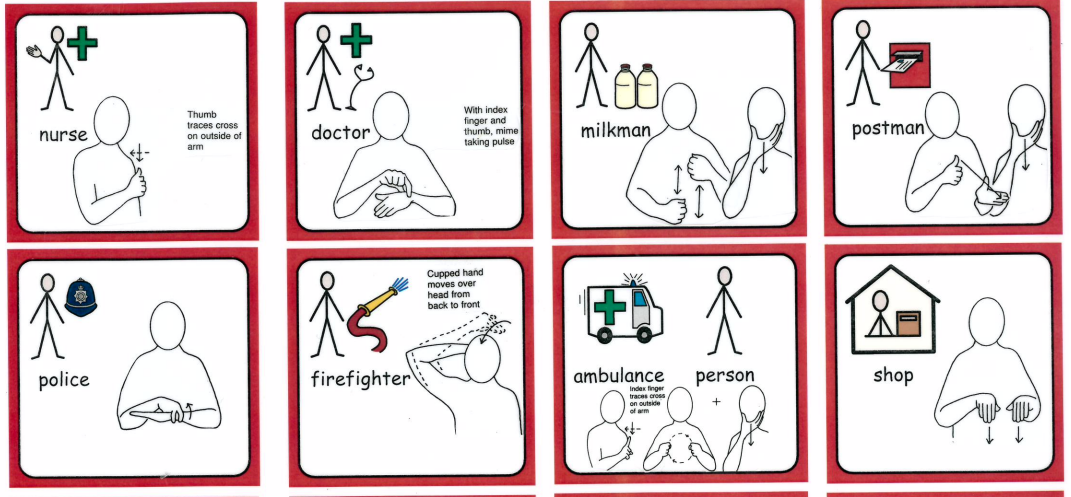 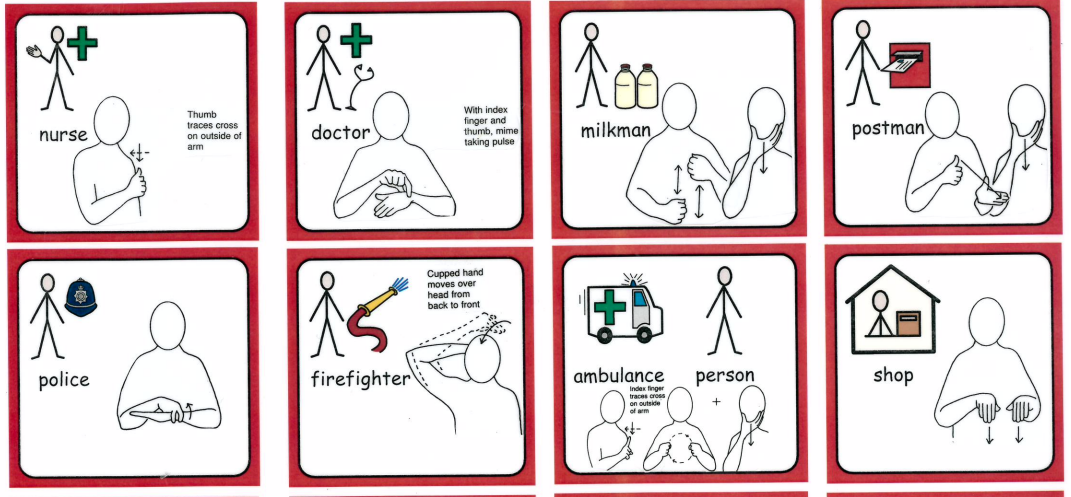 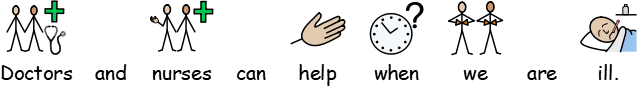